1.04 Words to Inequations
Unit: Optimization
Before you Begin
Create 2 tables for key words:
Step 1
Read through the ENTIRE problem, highlighting (or making note of)‘MATH’ words as you go
Step 2
Step 3: Follow the Chart
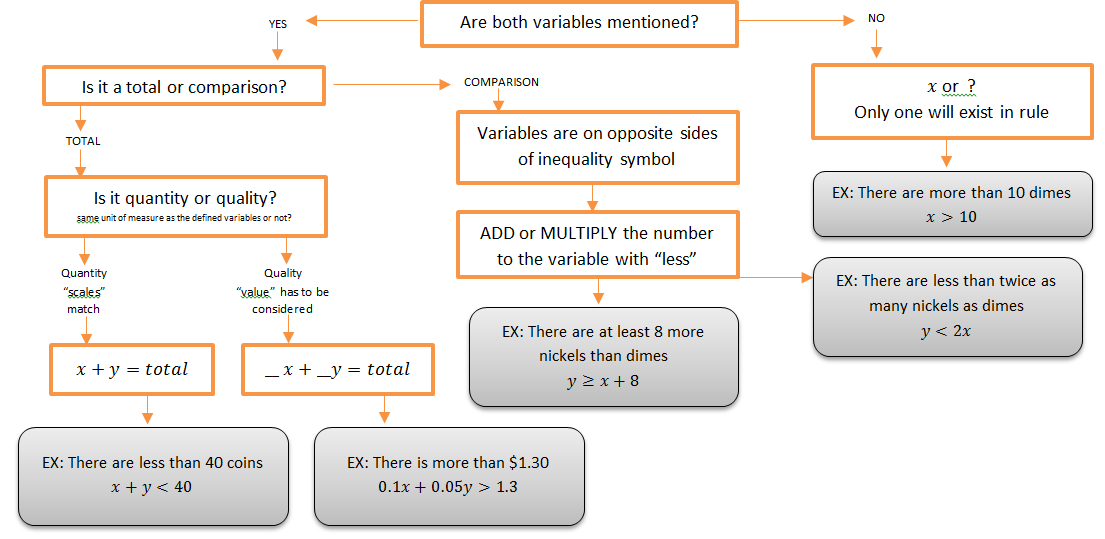 Sometimes that inequation is a direct translation of the words you read. (Ex6)
Example 1:
Back to FlowChart
Example 2:
Back to FlowChart
Example 3:
Back to FlowChart
Example 4:
Back to FlowChart
Example 5:
Back to FlowChart
Example 6:
Back to FlowChart